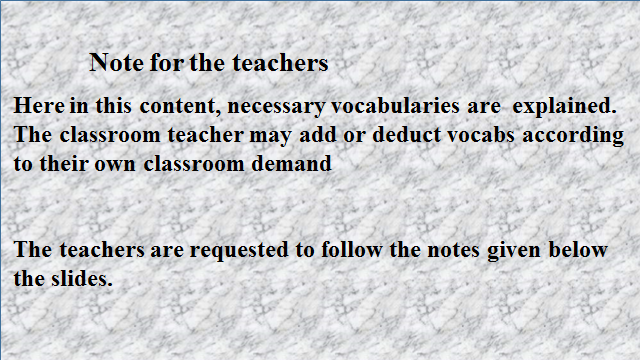 NIGHT
DAY
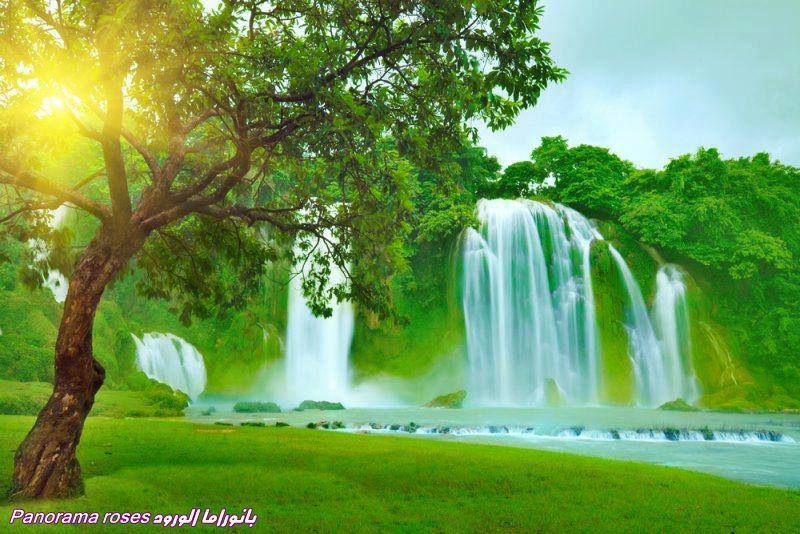 WELCOME!!
LET’S EXPLORE MYENGLISH 1st PAPER CLASS
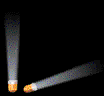 DARK
LIGHT
[Speaker Notes: To introduce the learners with two opposite words, the teacher can make the classroom environment bringing different images.]
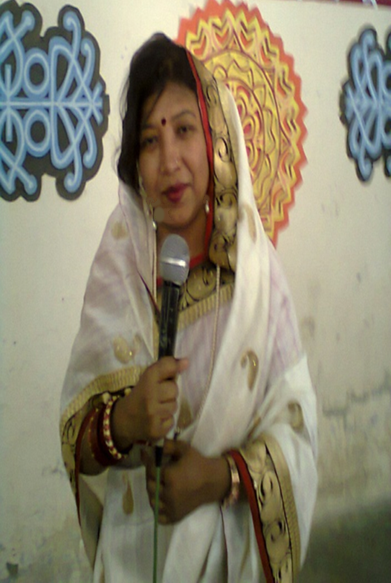 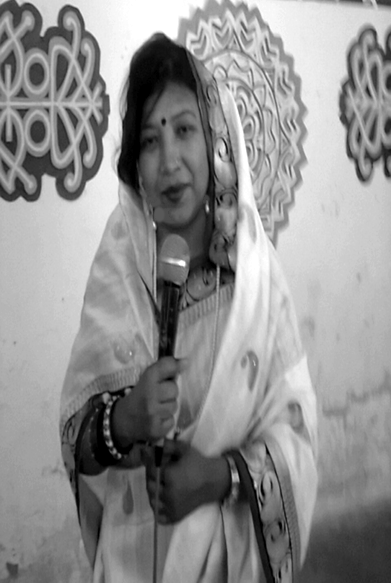 Me
Ismat ara mamataz
Assistant teacher (english)
Dhanmondi govt. Boys’ high school, 
dhaka
[Speaker Notes: Here I have used  2 black and white and colour pictures to introduce the learners with opposite meaning of a word.]
What can you see in the picture ?
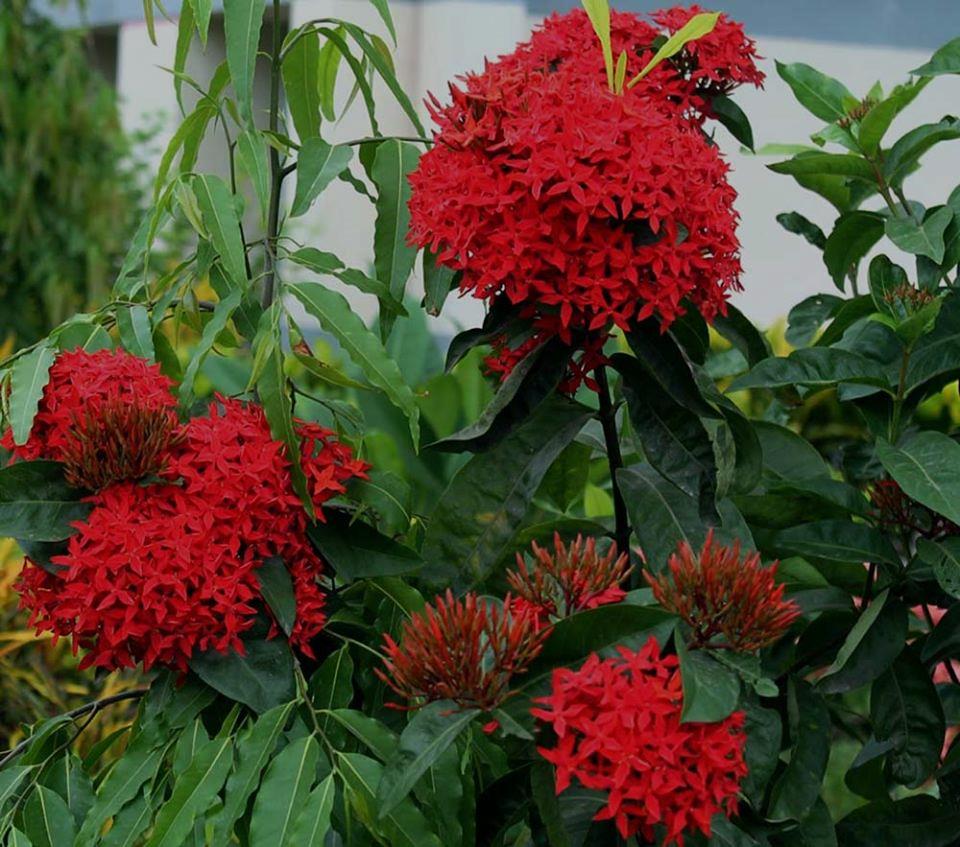 A happy and well to do  family
Weal
 and 
woe 
come by turns in a family.
[Speaker Notes: In the warm up session the teacher can present pictures to give them idea about a word which express the same meaning and an opposite word. Showing the picture the teacher can invite 2/2 students to describe the pictures using  the words carrying the same meaning and opposite meaning of the words. After that he/she can go for announcing the day’s topic.]
TODAY’s TOPIC
SYNONYMS
ANTONYMS
AND
LEARNING OUTCOMES
By the end of the lesson, the learners will be able to-

ask and answer questions

say what is a synonym and what is an antonym

use synonyms and antonyms in writings
A.Look at the  pictures and answer the following questions
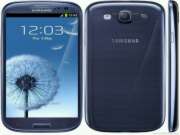 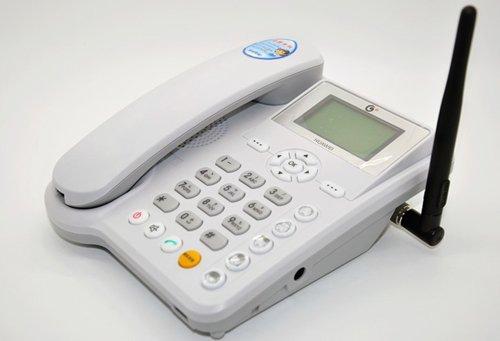 a phone set
a phone set
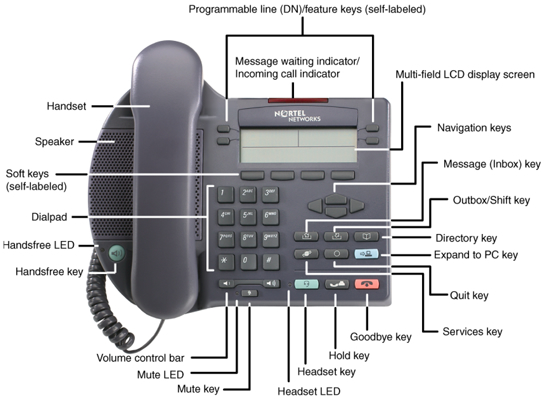 digital
analog
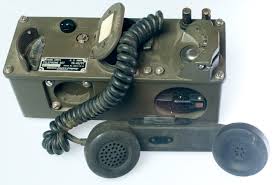 [Speaker Notes: The learners will be invited to the board to write sentences with obey  and  disobey boring and dull.
and]
B . Text reading
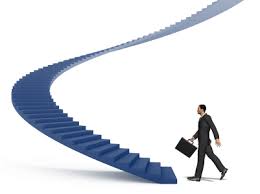 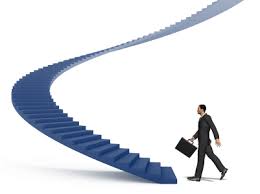 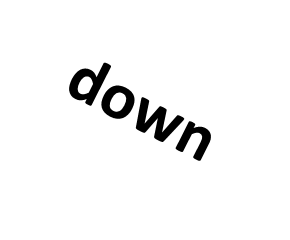 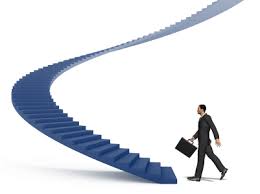 end
up
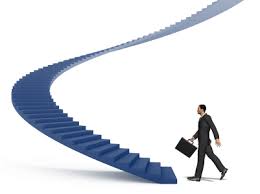 finish
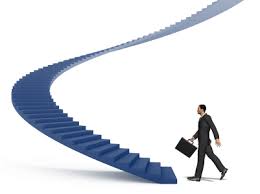 begin
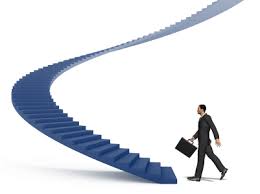 start
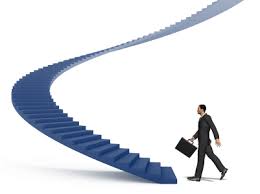 down
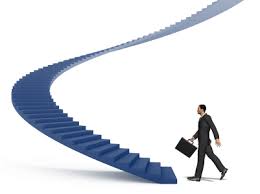 [Speaker Notes: The learners will be asked for reading the text
  to  do the following activities given in the next slides. .]
C. Find the synonyms of the following words .Take help of the dictionary. The learners will be asked for looking up the words in the dictionary.
idle ,text , annoyed, result, goal, trip, valuable, return,
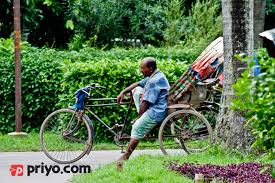 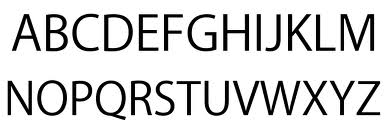 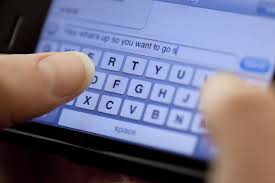 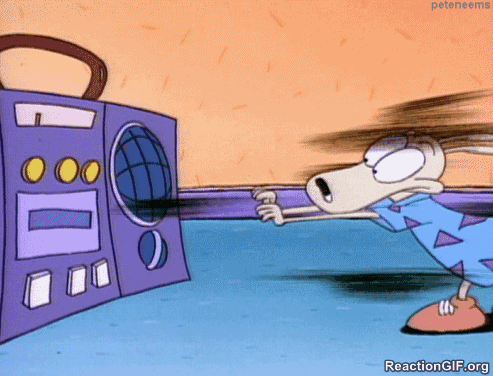 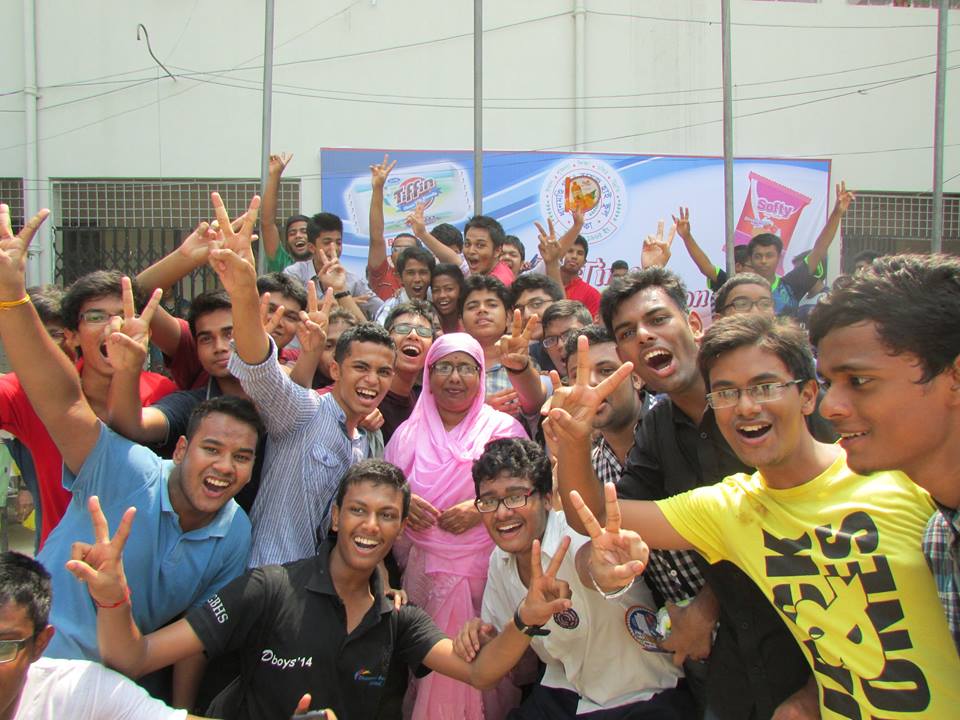 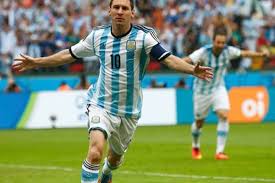 [Speaker Notes: The teacher]
Synonyms
    Examples
    Word Origin

adjective, fitter, fittest.
1.
adapted or suited; appropriate:
This water isn't fit for drinking. A long-necked giraffe is fit for browsing treetops.
2.
proper or becoming:
fit behavior.
3.
qualified or competent, as for an office or function:
a fit candidate.
4.
prepared or ready:
crops fit for gathering.
5.
in good physical condition; in good health:
He's fit for the race.
6.
Biology.

    being adapted to the prevailing conditions and producing offspring that survive to reproductive age.
    contributing genetic information to the gene pool of the next generation.
    (of a population) maintaining or increasing the group's numbers in the environment.

verb (used with object), fitted or fit, fitting.
7.
to be adapted to or suitable for (a purpose, object, occasion, etc.).
8.
to be proper or becoming for.
9.
to be of the right size or shape for:
The dress fitted her perfectly.
10.
to adjust or make conform:
to fit a ring to the finger.
11.
to make qualified or competent:
qualities that fit one for leadership.
12.
to prepare:
This school fits students for college.
13.
to put with precise placement or adjustment:
He fitted the picture into the frame.
verb (used without object), fitted or fit, fitting.
15.
to be suitable or proper.
16.
to be of the right size or shape, as a garment for the wearer or any object or part for a thing to which it is applied:
The shoes fit.
noun
17.
the manner in which a thing fits:
The fit was perfect.
18.
something that fits:
The coat is a poor fit.
19.
the process of fitting.
Verb phrases
20.
fit out /up, to furnish with supplies, equipment, clothing, furniture, or other requisites; supply; equip:
to fit out an expedition.
Idioms
21.
fit to be tied, Informal. extremely annoyed or angry:
He was fit to be tied when I told him I'd wrecked the car.
22.
fit to kill, Informal. to the limit; exceedingly:
She was dressed up fit to kill.
Origin
Middle English
1325-1375
1325-75; Middle English fitten; akin to Middle Dutch vitten to befit
Related forms
fittable, adjective
unfittable, adjective
Synonyms
1. suitable, apt, corresponding, meet, applicable, apropos. 2. fitting, befitting. 5. healthy, hale, hardy, strong, robust.
Usage note
Both fit and fitted are standard as past tense and past participle of fit 1: The new door fit(or fitted) the old frame perfectly. The suit had fitted (or fit) well last year. Fitted is somewhat more common than fit in the sense “to adjust, make conform”: The tailor fitted the suit with a minimum of fuss.In the passive voice, fitted is the more common past participle: The door was fitted with a new handle.
fit2
[fit]
noun
1.
a sudden, acute attack or manifestation of a disease, especially one marked by convulsions or unconsciousness:
a fit of epilepsy.
2.
an onset, spell, or period of emotion, feeling, inclination, activity, etc.:
a fit of anger; a fit of weeping.
Idioms
3.
by / in fits and starts, at irregular intervals; intermittently: (intransitive) to correspond with the facts or
D , E (PAIR WORK): : Find the synonyms and antonyms of the words in the dictionary page in lesson  3.
fit, fitted, fitting
Check your answers.
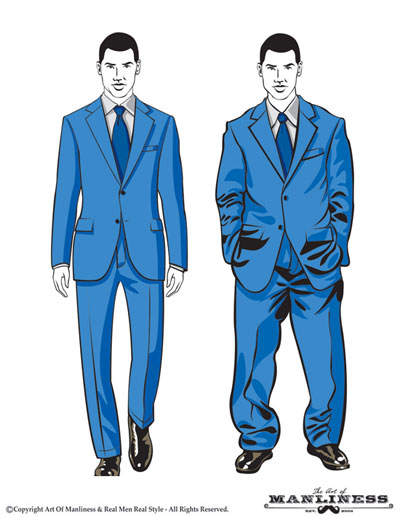 verb (used with object), fitted or fit, fitting.
to be adapted to or suitable for (a purpose, object, occasion, etc.).
to be proper or becoming for.
to be of the right size or shape for:
The suit  fitted him perfectly.
to adjust or make conform:
to fit a ring to the finger.
to make qualified or competent:
qualities that fit one for leadership
Taking exercise he is making him 
qualified/fit for competition.
.
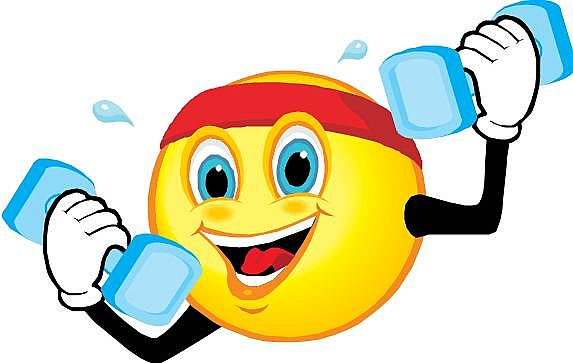 F .  From your dictionary find out antonyms 
of the following words
complete
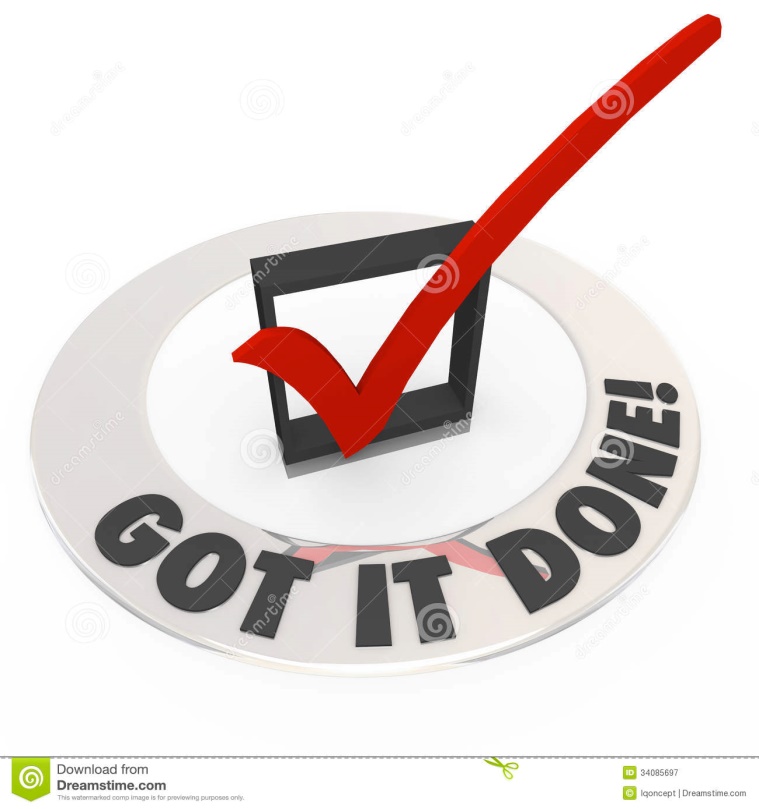 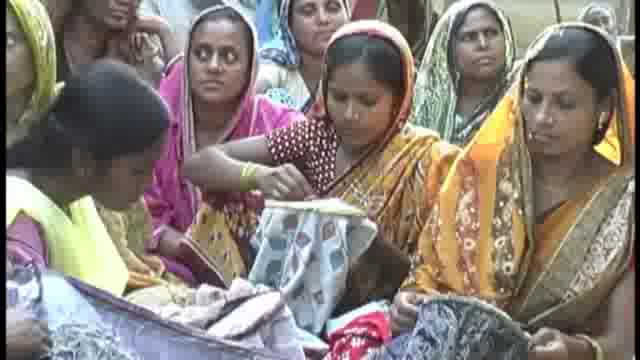 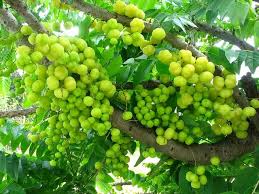 profit
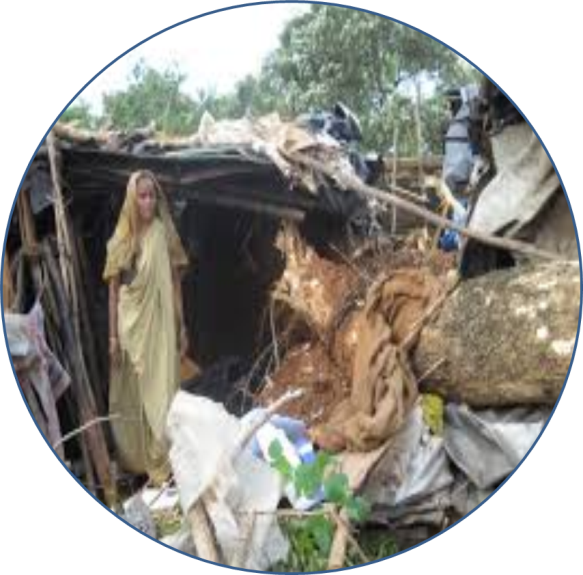 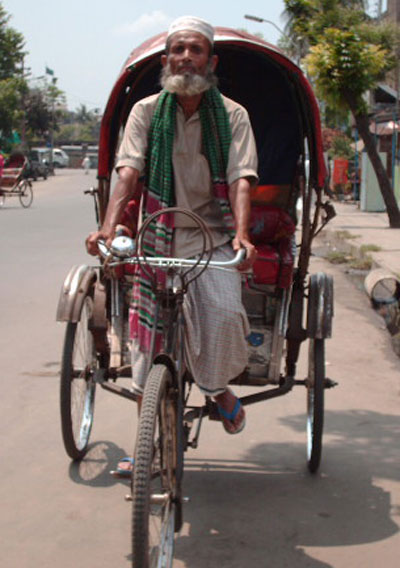 unfair
week
soft
sour
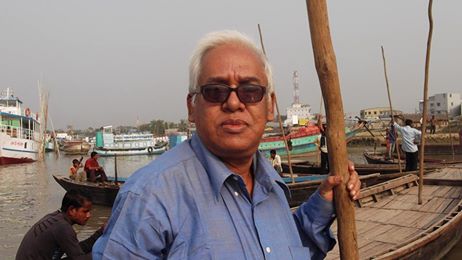 strong
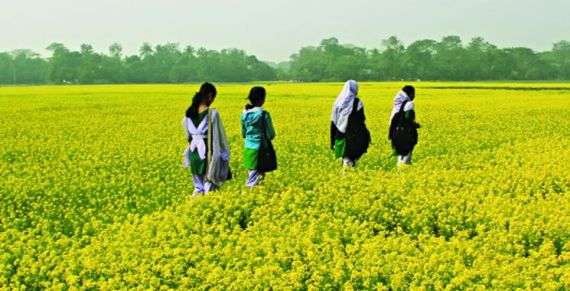 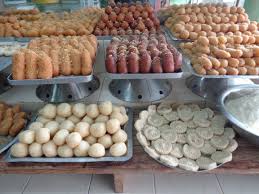 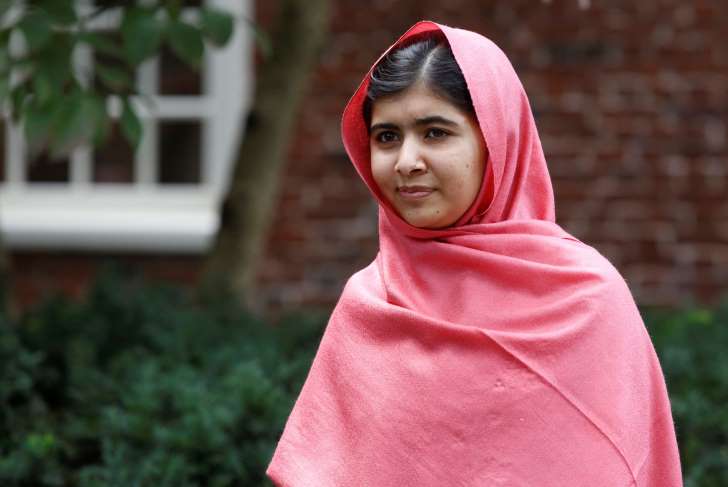 sweet
soft
fair
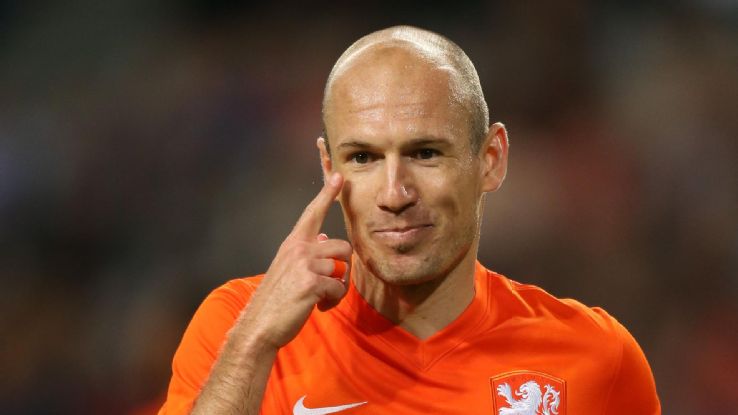 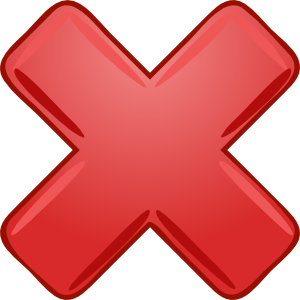 hard
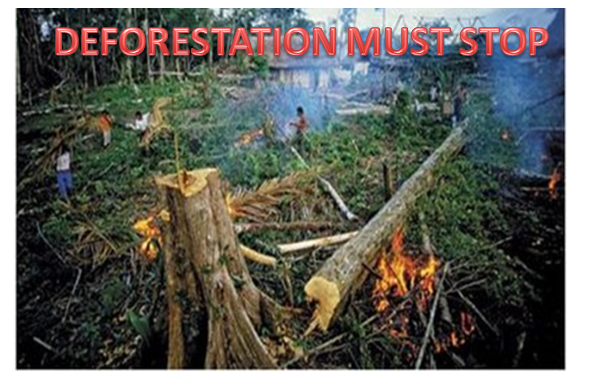 loss
incomplete
G. Match a word in A with a synonym in B
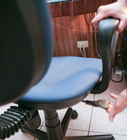 noise
mend
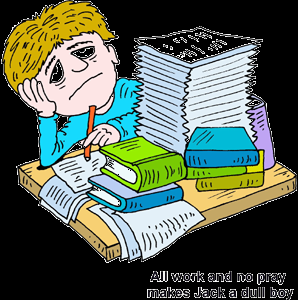 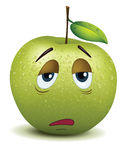 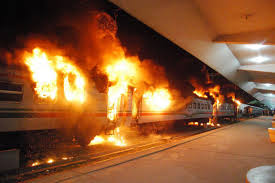 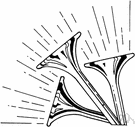 dull
harm
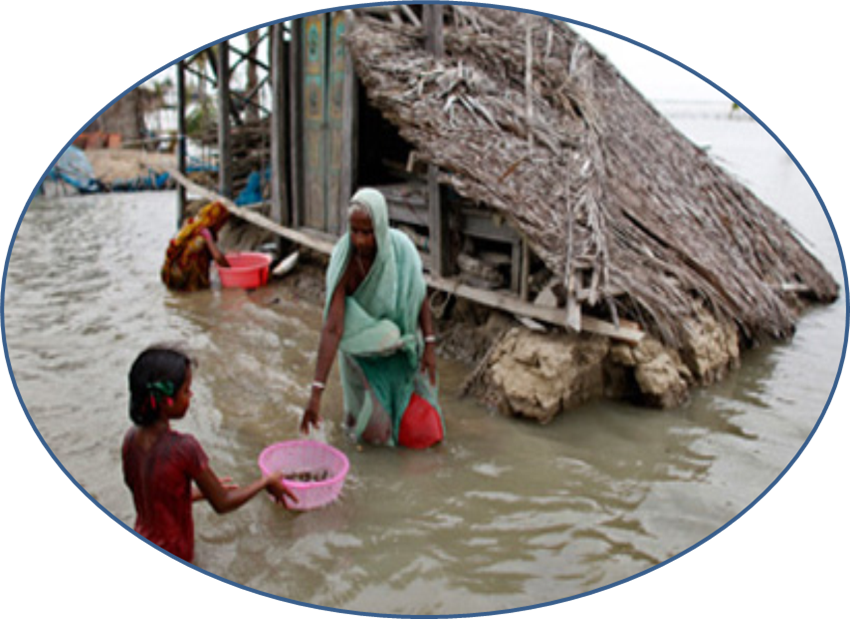 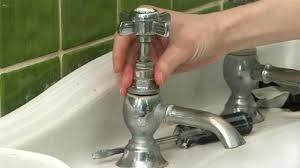 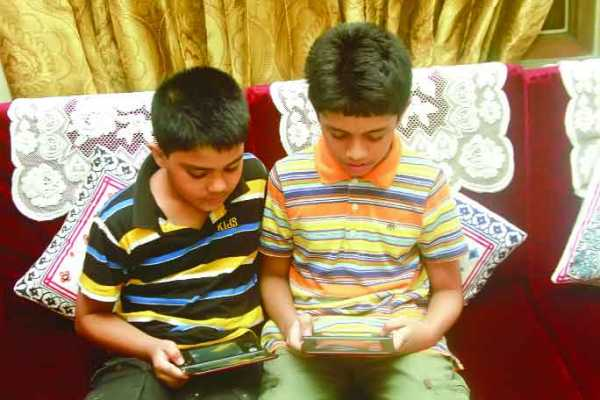 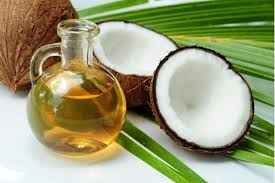 useful
fix
boring
damage
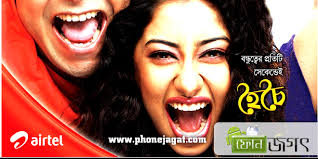 row
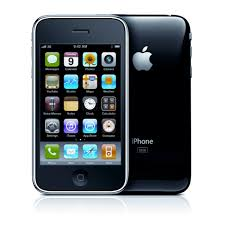 handy
H. Fill in the boxes with 
the synonyms of the word ‘happy’
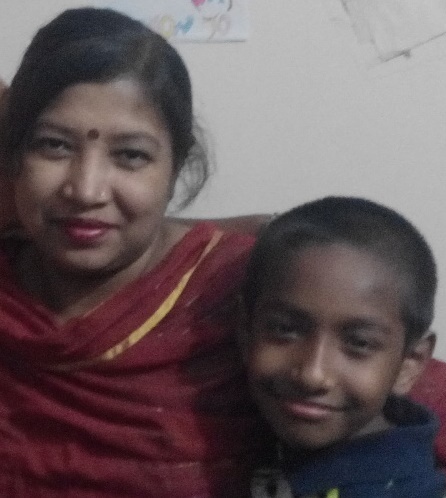 LIVELY
BLISSFUL
HAPPY
BLESSED
JOYOUS
I. Match a word in A with its opposite in B
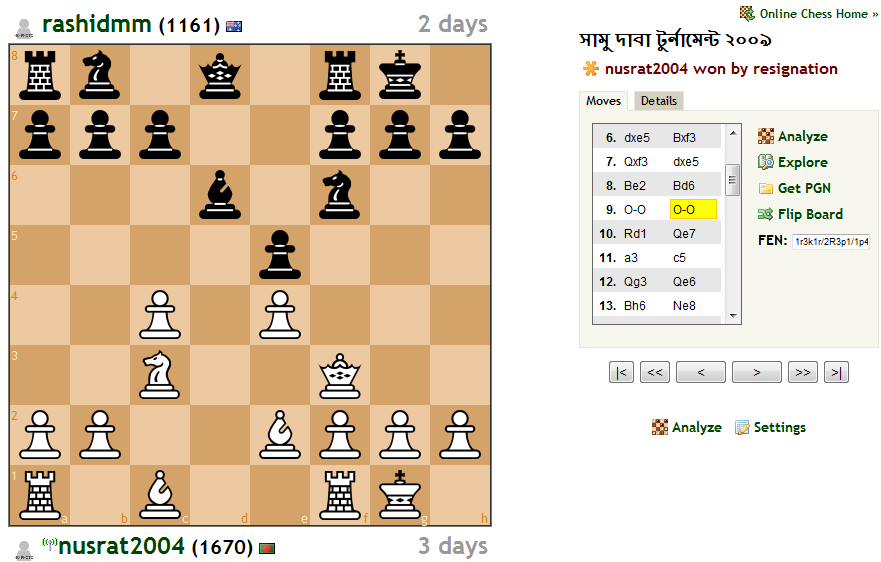 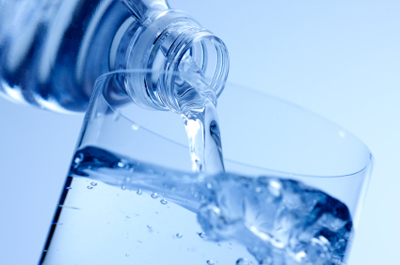 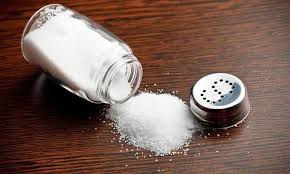 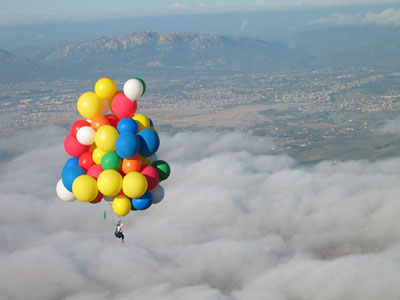 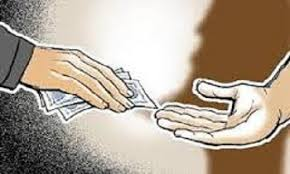 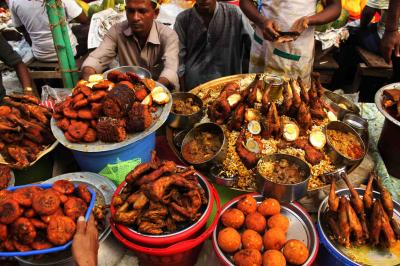 high
subtract
temporary
add
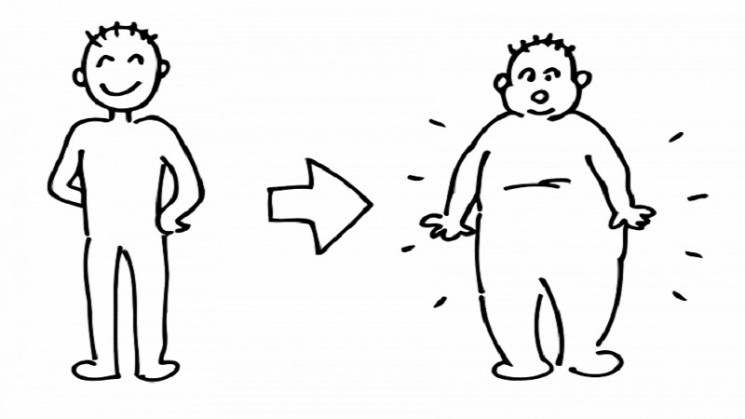 indoor
accept
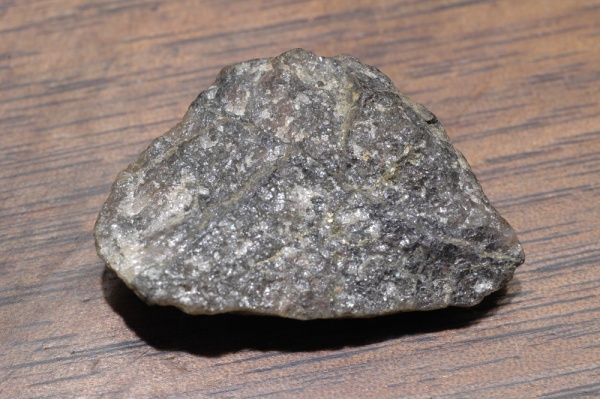 heavy
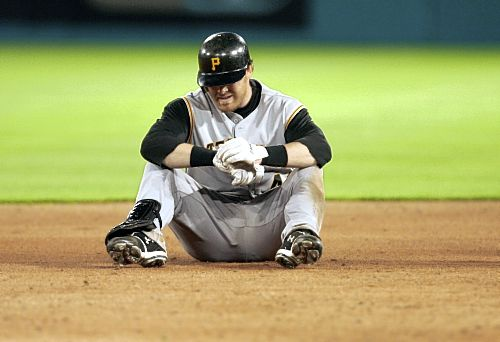 low
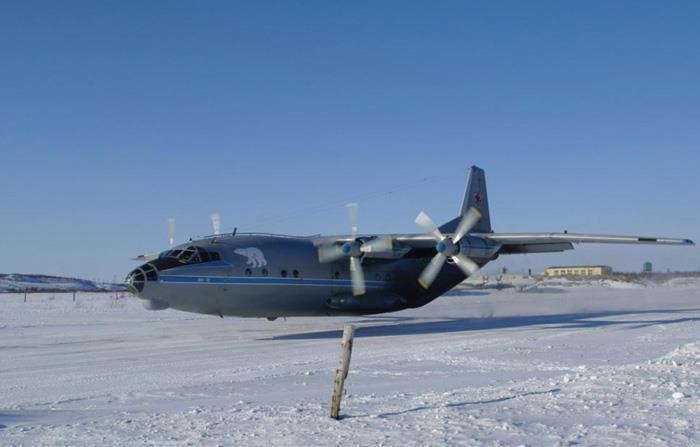 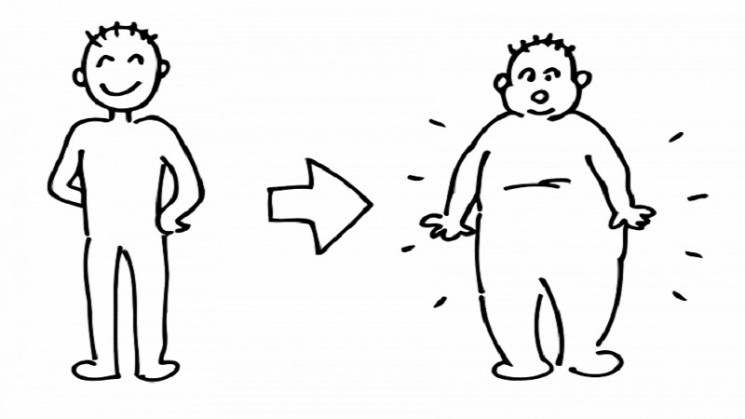 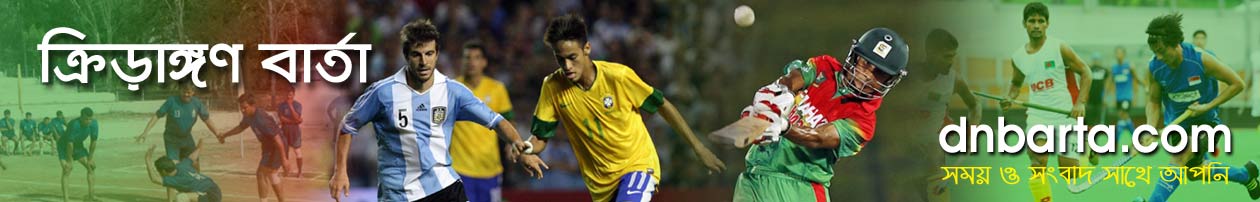 lose
outdoor
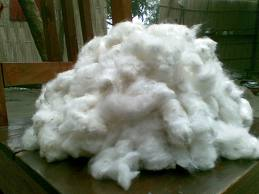 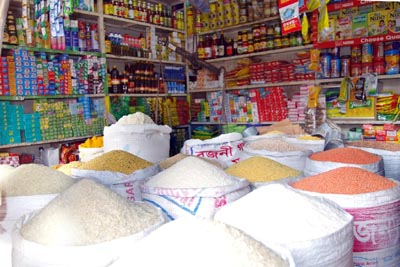 permanent
gain
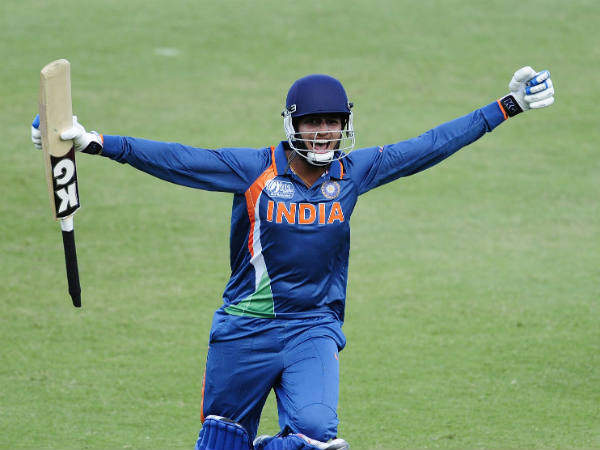 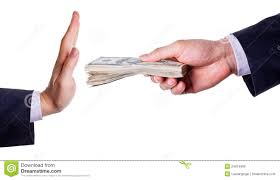 refuse
light
J. Fill in the boxes with the antonyms 
of the word ‘happy’
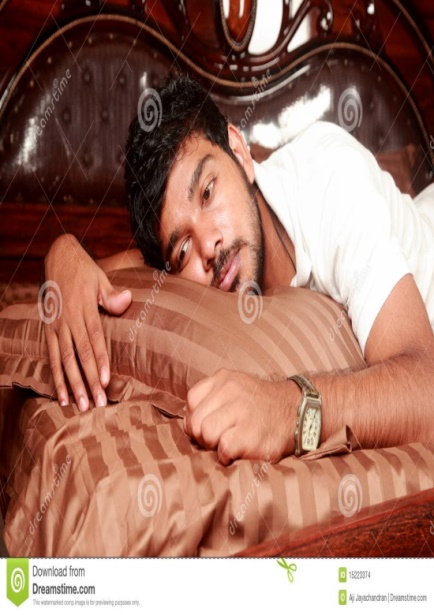 DISAPPOINTED
DEPRESSED
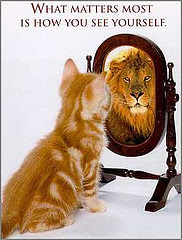 HAPPY
UNHAPPY
DISCOURAGED
Home Work
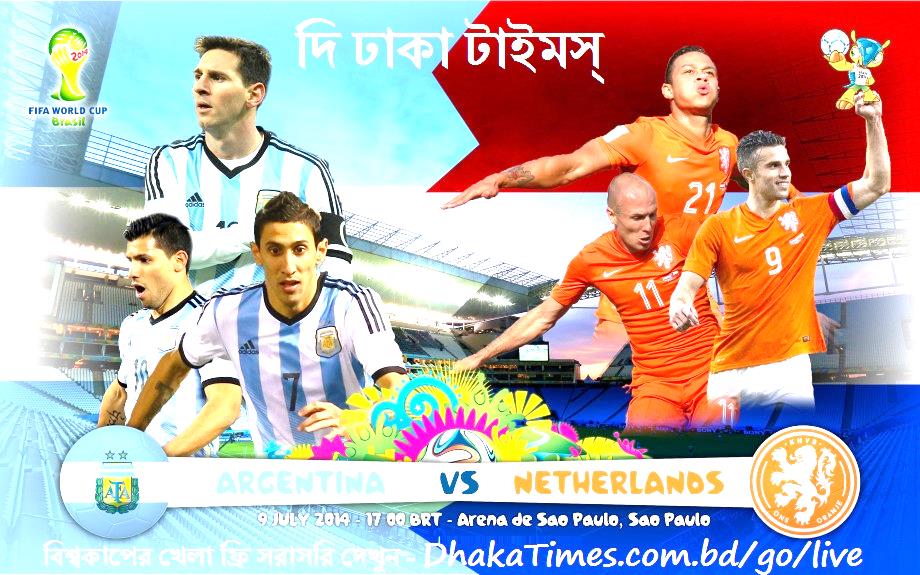 Writ a paragraph on the basis of the picture
 using  the following words’ synonyms and antonyms:
meritorious, active, fair play, foul play, good, gentle,  win
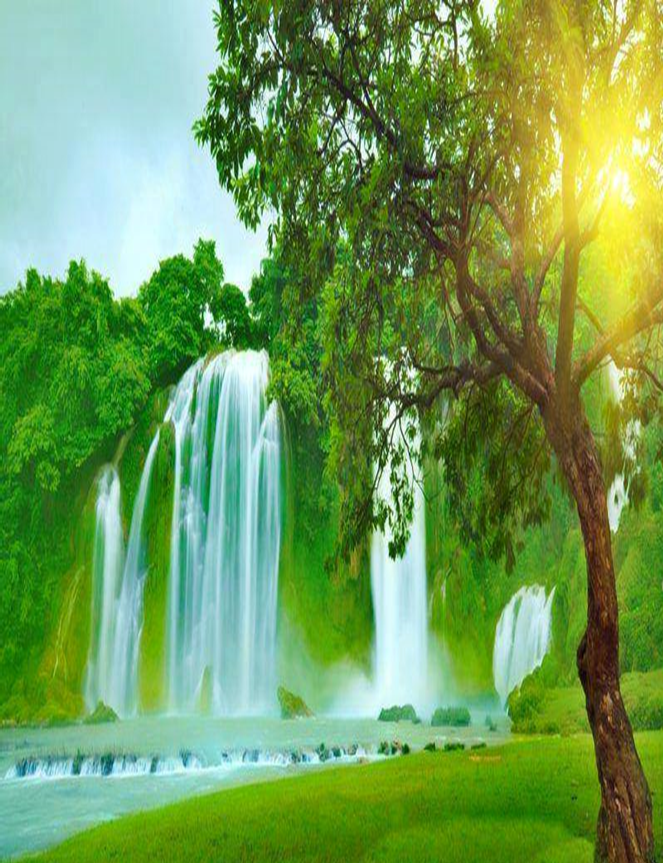 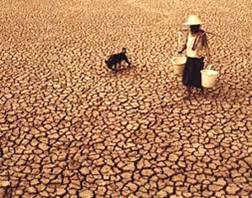 GREY DESERT
GREEN LAND
We want no desert but green forest
THANK YOU SO MUCH
Acknowledgement
MoE, DSHE, NCTB & A2I respective officials
And the editors panel: 
Mr. Ranjit Poddar, Associate Prof, TTC, Dhaka,
Mr. Md. Jahangir Hasan, Asst. Prof,  TTC, Rangpur, 
Urmila Khaled Asst. Prof, TTC, Dhaka. 
Their direction, valuable suggestions and intensive supervision have enriched the model contents.